Educational Development Unit
Scott Connor
Educational Development Leader

Perth College UHI
25th September 2014
[Speaker Notes: In the next 10 – 15 minutes:
Quick tour of the EDU, what we do and who we are (apologies for repetition for those of you who know us well)
Where you can find more information about us
Overview of what we produce
Time for Q and A]
Overview
Key aims of the EDU
How the EDU works
Technology used in UHI
Web 2.0 technologies
What does TEL offer
Examples of materials
Considerations
Questions
[Speaker Notes: Technology – Synchronous/Asynchronous mix, used to deliver our vision]
Key aims of the EDU
To enhance the student experience through the increased use of blended learning.
To enhance areas of the curriculum by developing new blended learning teaching resources in collaboration with relevant stakeholders.

To develop staff in the delivery and modification of the new blended learning teaching resources.

To increase employer satisfaction with the skills of UHI graduates by engaging them in the curriculum development process.
[Speaker Notes: Linked to our vision and developed by the team at the start of the EDU in 2011.
Adhered to since then and used to measure our impact against.]
How we work
The core EDU team of 12
The Team
The core EDU team of 12
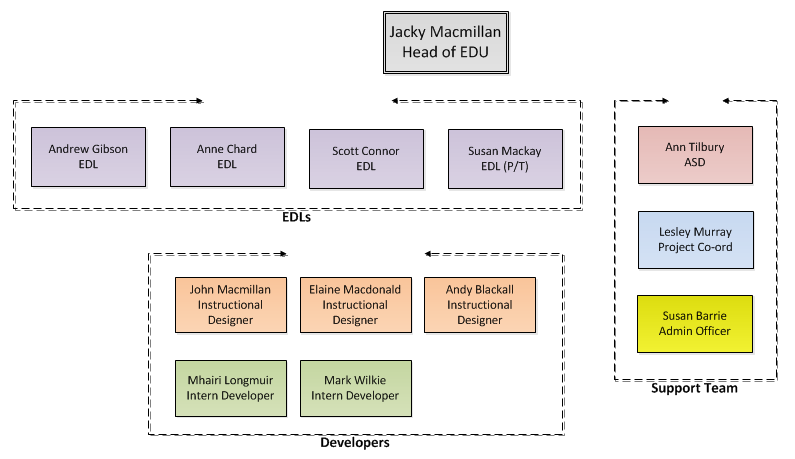 The Team
The core EDU team of 12
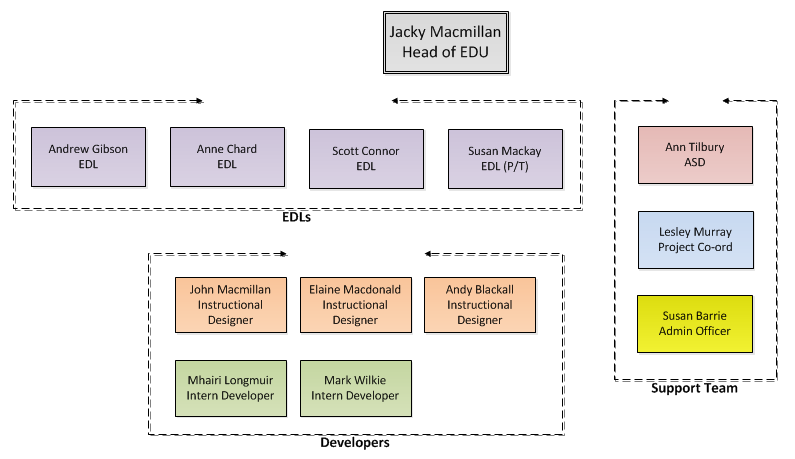 How we work
The core EDU team of 12 
Dispersed across the academic partner colleges 
Essential to use technology to work together (VC, Jabber, Lync, Dropbox)
Pioneer shared working tools – UHI Toolkit
Often a conduit for cross curriculum / cross Academic Partner communication – Induction Project
Technology in UHI
Video Conferencing
E-Portfolio
Collaboration
Desktop Sharing
Text Chat
Document
Sharing
Wiki
Audio Streaming
Social Networking
Content Hosting
Blog
Email
Video Streaming
Discussion
Technology in UHI
Mahara
Video Conferencing
E-Portfolio
Collaboration
Desktop Sharing
Text Chat
Document
Sharing
Wiki
Audio Streaming
Social Networking
Content Hosting
Blog
Email
Video Streaming
Discussion
Technology in UHI
Blackboard VLE
Video Conferencing
E-Portfolio
Collaboration
Desktop Sharing
Text Chat
Document
Sharing
Wiki
Audio Streaming
Social Networking
Content Hosting
Blog
Email
Video Streaming
Discussion
Technology in UHI
Lync
Video Conferencing
E-Portfolio
Collaboration
Desktop Sharing
Text Chat
Document
Sharing
Wiki
Audio Streaming
Social Networking
Content Hosting
Blog
Email
Video Streaming
Discussion
Technology in UHI
Jabber
Video Conferencing
E-Portfolio
Collaboration
Desktop Sharing
Text Chat
Document
Sharing
Wiki
Audio Streaming
Social Networking
Content Hosting
Blog
Email
Video Streaming
Discussion
Technology in UHI
Helix
Video Conferencing
E-Portfolio
Collaboration
Desktop Sharing
Text Chat
Document
Sharing
Wiki
Audio Streaming
Social Networking
Content Hosting
Blog
Email
Video Streaming
Discussion
Web 2 Technology
Foliospaces
Video Conferencing
E-Portfolio
Collaboration
Desktop Sharing
Text Chat
Document
Sharing
Wiki
Audio Streaming
Social Networking
Content Hosting
Blog
Email
Video Streaming
Discussion
Web 2 Technology
asana
Video Conferencing
E-Portfolio
Collaboration
Desktop Sharing
Text Chat
Document
Sharing
Wiki
Audio Streaming
Social Networking
Content Hosting
Blog
Email
Video Streaming
Discussion
Web 2 Technology
WikiSpaces
Video Conferencing
E-Portfolio
Collaboration
Desktop Sharing
Text Chat
Document
Sharing
Wiki
Audio Streaming
Social Networking
Content Hosting
Blog
Email
Video Streaming
Discussion
Web 2 Technology
Skype
Google Hang
Video Conferencing
E-Portfolio
Collaboration
Desktop Sharing
Text Chat
Document
Sharing
Wiki
Audio Streaming
Social Networking
Content Hosting
Blog
Email
Video Streaming
Discussion
Web 2 Technology
Vimeo
YouTube
Video Conferencing
E-Portfolio
Collaboration
Desktop Sharing
Text Chat
Document
Sharing
Wiki
Audio Streaming
Social Networking
Content Hosting
Blog
Email
Video Streaming
Discussion
Web 2 Technology
Facebook
Video Conferencing
E-Portfolio
Collaboration
Desktop Sharing
Text Chat
Document
Sharing
Wiki
Audio Streaming
Social Networking
Content Hosting
Blog
Email
Video Streaming
Discussion
Web 2 Technology
Wordpress
Video Conferencing
E-Portfolio
Collaboration
Desktop Sharing
Text Chat
Document
Sharing
Wiki
Audio Streaming
Social Networking
Content Hosting
Blog
Email
Video Streaming
Discussion
Web 2 Technology
BB Coursesites
Video Conferencing
E-Portfolio
Collaboration
Desktop Sharing
Text Chat
Document
Sharing
Wiki
Audio Streaming
Social Networking
Content Hosting
Blog
Email
Video Streaming
Discussion
Web 2 Technology
Foliospaces
Video Conferencing
E-Portfolio
Collaboration
Desktop Sharing
Text Chat
Document
Sharing
Wiki
Audio Streaming
Social Networking
Content Hosting
Blog
Email
Video Streaming
Discussion
Web 2 Technology
Foliospaces
Video Conferencing
E-Portfolio
Collaboration
Desktop Sharing
Text Chat
Document
Sharing
Wiki
Audio Streaming
Social Networking
Content Hosting
Blog
Email
Video Streaming
Discussion
Web 2 Technology
Foliospaces
Video Conferencing
E-Portfolio
Collaboration
Desktop Sharing
Text Chat
Document
Sharing
Wiki
Audio Streaming
Social Networking
Content Hosting
Blog
Email
Video Streaming
Discussion
Web 2 Technology
Dropbox
Video Conferencing
E-Portfolio
Collaboration
Desktop Sharing
Text Chat
Document
Sharing
Wiki
Audio Streaming
Social Networking
Content Hosting
Blog
Email
Video Streaming
Discussion
What does TEL offer UHI
Enhances the curriculum
Deliver across geographical boundaries
Broadens our market
Sharing of skills – collaboration
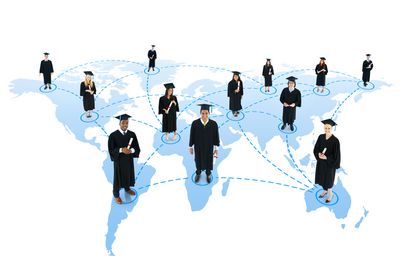 [Speaker Notes: EDU develops learning that meets all of the above.]
So what’s involved in a typical EDU project?
Staff engagement
Employer engagement
6 months
[Speaker Notes: This is one life cycle but there’s usually another 3 or 4 running concurrently in a 6 month period!

Proposal
PID
Resourcing
Project launch
Project development
Staff development
Employer engagement
Interim review
Peer review, feedback and revision

MSS   Borehole
Geology Earth Structure, plate tectonics
SML
Dentistry 
Archaeology]
So what do our resources look like?
Go to:
http://showcase.uhi.ac.uk/
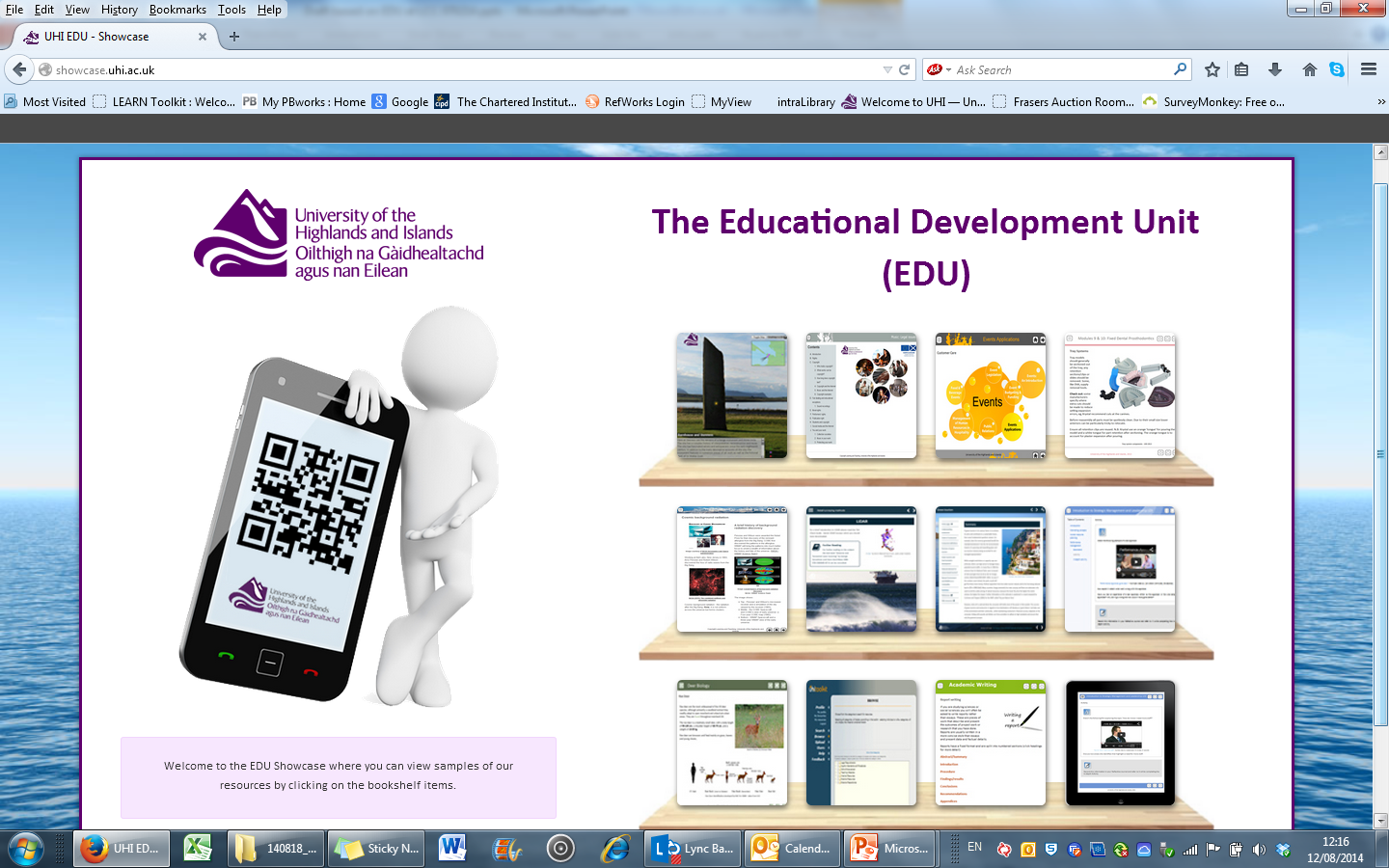 Considerations
Student willingness to engage
Institutional restrictions
Staff competency
Appropriateness of technology
Differences in culture
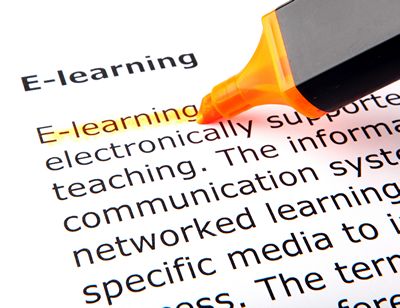 [Speaker Notes: Student willingness to engage – especially with BYOD or use your own account (UYOA)
Institutional restrictions – on privacy and copyright – make sure enrolling students know up front what is expected of them
Staff competency – use of technology – there will be a training requirement
Appropriateness of technology
Differences in culture]
Questions
EDU on the UHI website:
www.uhi.ac.uk/edu

EDU email address:
edu@uhi.ac.uk

EDU Showcase of materials:
http://showcase.uhi.ac.uk/
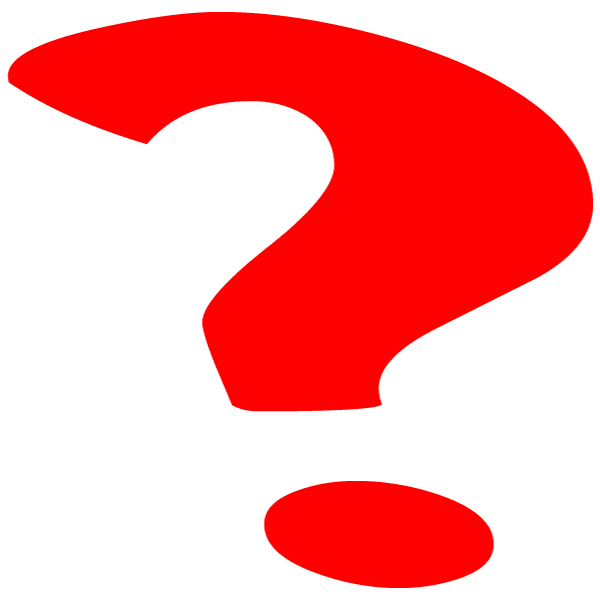 Red Question Mark, WikiCommons (2009)